Le lexique de l’été
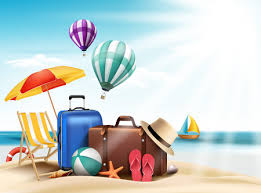 L’AUTOMNE
L’HIVER
LE PRINTEMPS
L’ETE
L’AVION
LE BALLON
LES BASKETS
LA CASQUETTE
LES LUNETTES
LIRE UNE BANDE DESSINEE
LE CHÂTEAU DE SABLE
ESQUIMEAU
LA MER
LA VAGUE
LA PLAGE
LE POISSON
LE PASSEPORT
LE PARASOL
LE RATEAU
LE SCEAU , LA PELLE
LA VALISE